LIEVE BOS

SUBMISSION AND EVALUATION
How to prepare a successful innovation procurement proposal in Horizon Europe
22 June 2021
Getting ready
Proposal preparation
Finding the pilot and the crew
Finding Partners
Partner search on each topic page (e.g. CARE-08-02) of the Funding & Tenders Portal 
EU procurement forum (post a message there) 
Linkedin (e.g. innovation procurement Linkedin group)
Ongoing & completed EU funded PCP-PPI projects
Partners in all Horizon Europe funded projects
National / regional PCP / PPI initiatives in countries around Europe
European Network of national innovation procurement competence centers
Ideal-Ist partner search (for ICT related calls) 
Your own network of colleague procurers/public services in your field, etc

Support in preparing a proposal
National / regional competence centers / support programs for PCP/PPI 
European Network of national innovation procurement competence centers
National Contact Points for Horizon Europe
Ideal-Ist (network National Contact Points for ICT for Horizon programme)
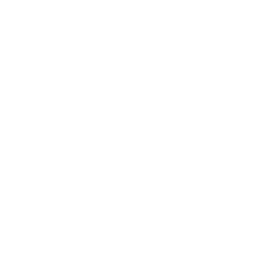 [Speaker Notes: Health
Inclusion
Government
Security
eInfrastructure]
Useful Contacts
Contacts - Competence Centres - Support Programs for PCP/PPI
Info about all the national competence centers and/or financial support programs for procurers in the country profiles of each individual country here
Some contacts here
Finland: KEINO - comp center (contacts) 
Sweden: VINNOVA, UHMYND – comp center (contact VINNOVA, contact UHMYND)
Germany / North Rhine-Westphalia: BME / ZENIT comp center (contact BME 1, contact BME2, contact1 ZENIT, contact 2 ZENIT)
Spain: CDTI - comp center (contact CDTI)
Austria: OIB - comp center PPI / AIT - comp center PCP (contact OIB, contact AIT) 
Italy / Lombardia: CONSIP-comp center / Appaltoprecommerciale.it (CONSIP, contact AppaltoPCP)
Estonia: EAS – comp center / Ministry of Economy (contact1 EAS, contact2 EAS, contact MKM) 
Netherlands: PIANOo – comp center (contact1, contact2)
Ireland: Dept of Jobs, Enterprise and Innovation / Procureti / Enterprise Ireland (contact dept, contact procureti, contact Enterprise Ireland)
Greece : DG for public procurement – comp center (contact 1, 2)
Portugal: ANI - comp center (contact)
Flanders, Belgium: PIO - comp center / VLAIO (contact PIO, contact VLAIO)
Norway: Difi – comp center (contact Difi, contact NHO)
Lithuania: MITA – comp center / Ministry of Economy (contact MITA, contact min eco)
Denmark: Market Development Fund (contact)
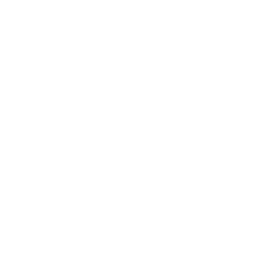 [Speaker Notes: Health
Inclusion
Government
Security
eInfrastructure]
Finding budget
To cover the non-EU funded part of the costs (for PPI actions)
Own procurement budgets
Regional / National ministries (responsible for the area) concerned
Ministry of Health supporting city procurer Eindhoven (SILVER)
Ministry of Interior procuring for Belgian fire brigades (SMART@FIRE)
National / regional competence centers / support programs for PCP/PPI
Some offer co-financing for procurers in their countries/regions to undertake PCPs/PPIs (this can be combined with the EU co-financing)
Creative ways 
Crowdfunding-like fundraising (Magdeburg university, IMAILE)
To covers costs that are not covered by Horizon Europe
Managing authorities of Structural Funds (ESIF) programs (e.g. some procurers can choose to have their coordination or procurement costs covered by ESIF iso HE)
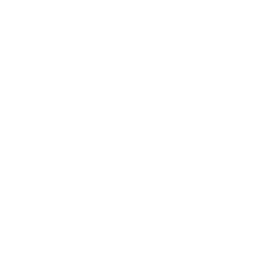 Entities that already coordinate joint procurements / cross border cooperation can also participate: e.g. 
Central Purchasing bodies, EGTCs (European Groupings of Territorial Cooperation), ERICs (European 
Research Infrastructure Consortia), AISBLs or European International Organisations (e.g. CERN)
[Speaker Notes: Health
Inclusion
Government
Security
eInfrastructure]
Horizon Europe
The submission process
Application form (proposal template)
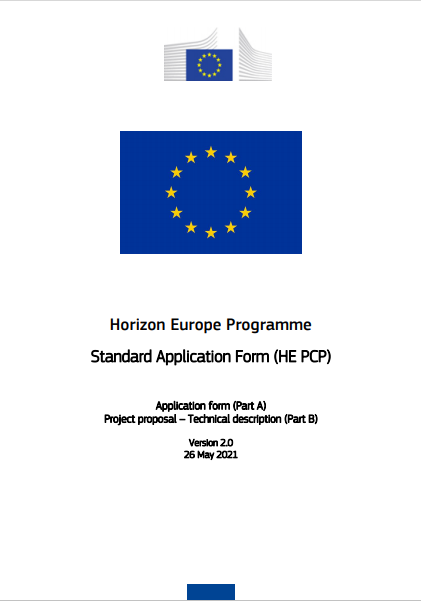 Same structure 

Proposals are submitted electronically via the Funding & Tenders Portal.
Don’t wait until the submission deadline, you can save drafts.

The proposal contains two parts: 

Part A  (web-based forms) is generated by the IT system. It is based on the information entered by the participants through the submission system in the Funding & Tenders Portal. 
Part B is the narrative part that includes three sections that each correspond to an evaluation criterion. Part B needs to be uploaded as a PDF document following the templates downloaded by the applicants in the submission system for the specific call or topic. 

There is a specific Application form for PCP actions & Application form for PPI actions
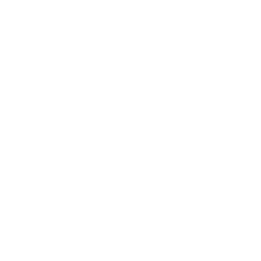 Admissibility
Eligibility
Proposal page limit
Substantial reduction in maximum length:
CSA actions: limit is 30 pages
PCP and PPI actions: 45 pages
RIA and IA actions: 45 pages 
Exceptions, if any, specified in the call
Consortium composition
Min requirement buyers group:
Min 2 public buyers from 2 # Member States or Associated Countries, min 1 public buyer from a Member State 
A self-declaration will be requested at proposal stage (tick box)
NEW
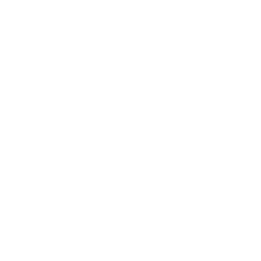 Gender Equality Plan (applicable only from 2022 on)
Participants that are public bodies, research organisations or higher education establishments from Members States and Associated countries must have a gender equality plan, covering minimum process-related requirements.
A self-declaration will be requested at proposal stage (for all types of participants).
Included in the entity validation process (based on self-declaration)
NEW
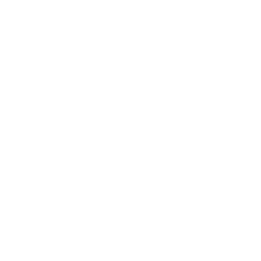 Horizon Europe
The evaluation process
Evaluation (award) criteria
Same criteria as in H2020
 ‘Excellence’, ‘Impact’ and ‘Quality and efficiency of the implementation’.

But adapted following lessons learnt
The number of ‘aspects to be taken into account’ have been reduced
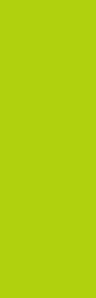 NEW
Handling of cross-cutting objectives in PCP and PPI actions 

Integration of the Gender dimension and Interdisciplinary approaches in the R&I content of the proposal, full use of Open Science practices: are typically not required
Data management plan is required
Do no significant harm principle applies
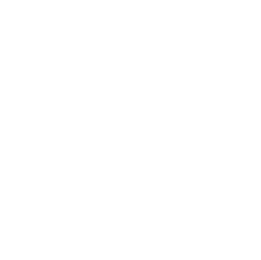 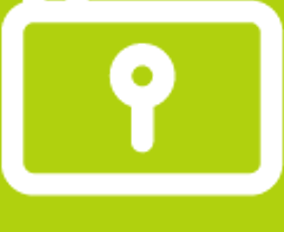 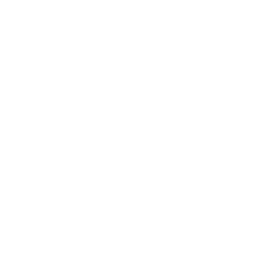 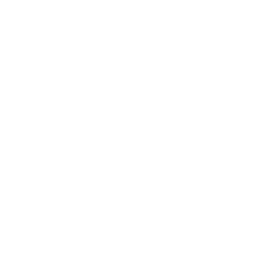 NEW
NEW
Ethics review
Security scrutiny
Your self-assessment in application form triggers whether in-depth reviews are needed.
PCP / PPI 
actions
Previous Horizon Europe webinars
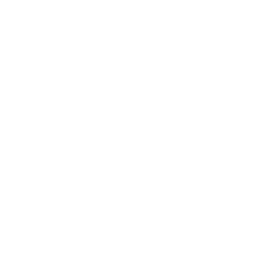 How to prepare a successful proposal in Horizon Europe
More info about RIA, IA, CSA actions, types of costs, MGA, evaluation procedure etc. 
A successful proposal for Horizon Europe: Scientific-technical excellence is key, but don’t forget the other aspects
Info about Gender dimension, Open Science, Interdisciplinarity, DNSH principle etc. 
Dissemination & Communication in Horizon Europe
The Funding & Tenders Portal for beginners
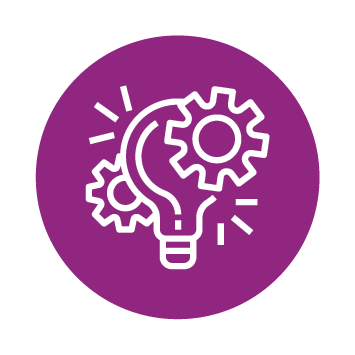 Evaluation criteria (PCP and PPI actions)
IMPACT

Credibility of the pathways to achieve the expected outcomes and impacts specified in the work programme.

Suitability and quality of the measures to maximize expected outcomes and impacts, as set out in the dissemination and exploitation* plan, including communication activities.

* For PCP actions and PPI actions, the exploitation of results by the beneficiaries means primarily the use that is made of the innovative solutions by the procurers / end-users. The manufacturing and sale of the innovative solutions are performed by the suppliers of the solutions, which are not beneficiaries but subcontractors
Quality and efficiency of the implementation

Quality and effectiveness of the work plan, assessment of risks, and appropriateness of the effort assigned to work packages, and the resources overall.

Capacity and role of each participant, and extent to which the consortium as a whole brings together the necessary expertise.
Excellence

Clarity and pertinence of the objectives and the extent to which they are ambitious, and go beyond the state of the art in terms of the degree of innovation that is needed to satisfy the procurement need. 

Soundness of the proposed methodology, taking into account the underlying concepts and assumptions.
NEW
Proposals aspects are assessed to the extent that the proposed work is within the scope of the work programme topic
Standard evaluation process
Consensus group
Panel review
Finalisation
Individual evaluation
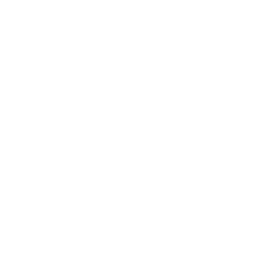 All individual experts discuss together to agree on a common position, including comments and scores for each proposal.
The panel of experts reach an agreement on the scores and comments for all proposals within a call, checking consistency across the evaluations.
if necessary, resolve cases where evaluators were unable to agree.
Rank the proposals with the same score
The Commission/Agency reviews the results of the experts’ evaluation and puts together the final ranking list.
Experts assess proposals individually. Minimum of three experts per proposal (but often more than three).
Evaluation mechanics
1 stage evaluation 
- More info in online manual and general annexes to the work programme
Evaluation by independent experts
Proposals ranked according to evaluation scores

Unless otherwise specified in the call conditions: Evaluation scores will be awarded for the 3 evaluation criteria, and not for the different aspects listed under each evaluation criterion. 
For full proposals, each criterion will be scored out of 5. The threshold for individual criteria will be 3. The overall threshold, applying to the sum of the three individual scores, will be 10. 

Indicative Timetable
- Deadline for proposal submission, different in every WP (check this!)
- Info on outcome evaluation: 5 months after submission deadline
- Signing grant agreement: 3 months after info on outcome evaluation
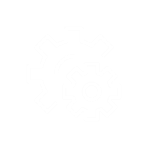 [Speaker Notes: Health
Inclusion
Government
Security
eInfrastructure]
Key principles
Your proposed work must be within the scope of a work programme topic
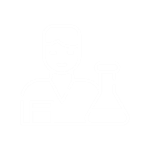 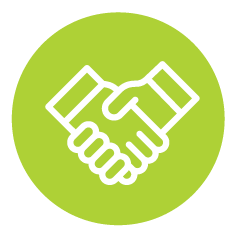 You need to demonstrate that your idea is ambitious and goes beyond the state of the art
Your project methodology must comply with the specific requirements for PCP/PPIs  (General Annex H work programme). It must not significantly harm the environment
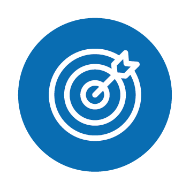 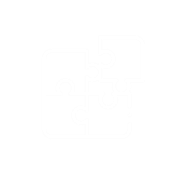 You should show how your project could contribute to the outcomes and impacts described in the work programme (the pathway to impact)
You should describe the planned measures to maximise the impact of your project (‘plan for the dissemination and exploitation including communication activities’)
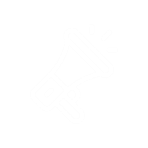 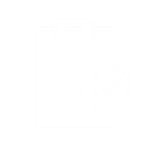 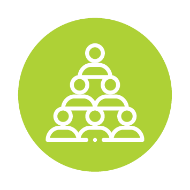 You should demonstrate the quality of your work plan, resources and participants
Application form follows evaluation criteria
Part B

1. Excellence
Objectives and ambition
Methodology
2. Impact
Pathways towards impact (check also expected outcomes of the ‘topic’ calling for PCP/PPI)
Measures to maximise impact – dissemination, exploitation and communication (D&E&C)
Summary (procurement need, expected result, D&E&C measures, target groups, outcomes, impacts)
3. Quality and efficiency of the implementation
Project Plan and resources
Capacity of participants and consortium as a whole
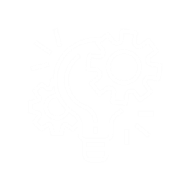 SIMPLIFIED
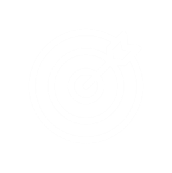 NEW
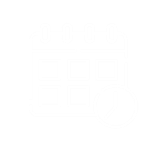 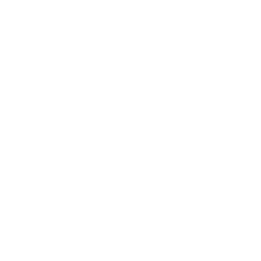 [Speaker Notes: Health
Inclusion
Government
Security
eInfrastructure]
1. Excellence
Objectives and ambition
Procurement need: What is the common challenge that the buyers want to address?
Objectives: Improve quality/efficiency of public services, address a wider societal challenge, regulatory requirement, need for standardisation, interoperability, certification?
Progress beyond state of the art: How ambitious is the procurement objective compared to what is used by procurers today? How ambitious is the degree of innovation that the supply will need to perform to address the procurement need?

Methodology
Proposed project approach and assumptions 
Approach implementation phase: proposed lead procurer & buyers group, scope of the procurement, expected output, duration, budget, approach for evaluation offers (external experts or not, draft evaluation criteria), monitoring progress suppliers 
PCP: nr of phases, suppliers/phase, procuring tested products included or not
PPI: joint PPI or coordinated PPIs, who buys what/how much (all exactly the same or not, FW contracts/lots or not), how long evaluation of real-life operation
Approach preparation phase: market consultation, development specs & eval criteria
Additional activities throughout the project (e.g. testing, labelling of solutions etc.)
Link with other national / international initiatives or projects
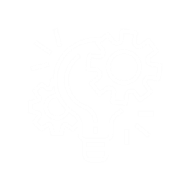 [Speaker Notes: Health
Inclusion
Government
Security
eInfrastructure]
Project’s pathways towards impact
How will your project contribution to achieving:
Expected outcomes specified in WP under the ‘topic’ calling for PCP or PPI action
Wider impacts specified under the ‘destination’ in WP 
Requirements and potential barriers from factors outside the project
Scale and significance of the project contribution to expected outcomes and impacts

Measures to maximise impact
Plan for dissemination, exploitation and communication
Measures to ensure wide industry interest (open market consultation, call for tender)
Communication about results achieved by the PCP/PPI
Plans of buyers group to deploy and encourage other procurers to deploy solutions
Measures to help PCP/PPI suppliers grow their business
Activities fostering wider commercialisation (e.g. standardisation, certification)
Strategy for management of IPR
Project specificities: e.g. other procurers piggy-backing on the procurement? 
Ensure that your IPR approach complies with the IPR allocation requirements in general annex H of HE work programme (IPR ownership remaining with suppliers)
2. Impact
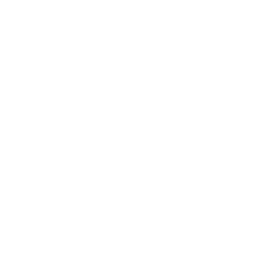 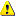 [Speaker Notes: Health
Inclusion
Government
Security
eInfrastructure]
Work plan and resources
Work plan: tables 3.1.a to 3.1.e (templates)
Work Packages (foresee separate work packages for)
Preparation of the procurement
Execution and follow-up of the procurement
Deliverables / milestones (foresee mandatory deliverables / milestones)
Start preparation phase: publication PIN for open market consultation in TED
End preparation stage: call for tender docs (including contract notice and request for tenders), report on outcome preparation phase, joint procurement agreement 
Start execution phase: publication contract notice in TED
End of tender evaluation /evaluation per phase: info on bids received + on the result of the evaluation + publication contract award notice in TED
End of action (and at the end of each phase for PCPs): assessment and validation by the procurer of the results achieved by the suppliers + demonstration of solutions to Granting Authority (and reviewers)
Foresee sufficient time to prepare/review the tender docs + to promote the OMC/call for tender + for publication timing requirements (see application form and general Annex H to the WP) + to validate and disseminate the results after the PCP/PPI!
Critical project risks and mitigation measures
3. Implementation
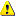 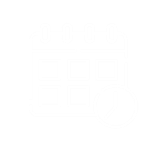 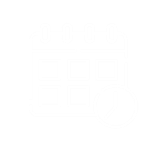 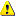 [Speaker Notes: Health
Inclusion
Government
Security
eInfrastructure]
Resources: tables 3.1.f to 3.1.k
How will consortium mobilise resources for project (incl. own financial contribution)
Dependencies in mobilising resources (e.g. additional funding from national or other Community programs such as ESIF)
Resources (financial or in kind) from third parties associated to beneficiaries

Don't forget to complete the Tables related to resources
Total committed budget for the PCP/PPI procurement (Estimated contribution per member of the buyers group to the PCP/PPI procurement cost) -> Table 3.1.f
Estimated costs for additional activities (NOT the PCP/PPI procurement cost)
Direct personnel costs (Table 3.1.g)
Direct costs of subcontracting (Table 3.1.h)
Purchase costs (Table 3.1.i)
Other direct costs (Table 3.1.j)
In-kind contributions (Table 3.1.k)

Capacity of participants and consortium as a whole
Consortium: Complementarity and role beneficiaries (+affiliated entities)
Note: there can be no potential suppliers of solutions in the consortium
Involvement other countries and international organisations: if any (see Annex A work program), explain why their participation is essential
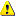 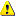 [Speaker Notes: Health
Inclusion
Government
Security
eInfrastructure]
Horizon Europe
How to fill in the budget table?
PCP 
actions
Example PCP action
Example: 10 €M PCP action 
EU contribution: e.g. 9 €M for PCP (procurement of min 9 €M) + 1 €M for other additional activities
One Joint PCP call for tender + 
Joint evaluation offers (common tender specs)
Example of 5-7 € Mio PCP
Phase 2: Prototyping
~30-40% PCP budget
~500-750K/supplier 
~3-6 suppliers
Phase 1: Solution design
 ~10-15% PCP budget
~100-250K/supplier
~4-10 suppliers
Phase 3: Original development – 
operational testing                                    (+ possibly ltd deployment)
~50-60% PCP budget
~800K-2,3M/supplier
~2-4 suppliers
P1
P5
P2
Preparation
Joint PCP
Supplier A
Supplier B
P3
P4
Supplier B
Supplier B
Lead procurer and buyers group
P1->P5 (min 2)
Supplier C
Supplier C
Supplier D
Supplier D
Supplier D
Supplier E
Supplier E
Supplier E
[Speaker Notes: Group of European procurers
Pool public demand and specify needs
Manage procurement process
Share risks and benefits together and with suppliers 
Cost shared, IPR shared, knowledge shared
Compatible with procurement directives and state aid
Exception to procurement directives
Legally defined as procurement of ‘R&D Services’
Possibility to restrict to ‘European wide offers’
Possibility to apply at European and Member States level
Need for incentive to support the framework]
How to fill in budget table & table 3.1.f
PCP 
actions
Suppose 3 procurers in buyers group, each contributing equally to PCP procurement budget 

Scenario (1): all 3 procurers ask funding from HE for the PCP subcontracting cost
Option (I) the lead procurer pays all suppliers
Option (II) the 3 procurers pay all suppliers pro rata according to their financial contribution to the total budget for the PCP procurement
->Note that the difference in choice between Option (I) and (II) is only visible in the budget table, not in table 3.1.f Total Committed Budget for the PCP procurement

Scenario (2): Procurer 1 and 2 ask funding from HE whereas procurer 3 asks funding from ESIF for their own contribution to the total budget for the PCP procurement
Only Option (II) is possible to have clearly separate costs/invoices for H2020 and ESIF: all 3 procurers pay all suppliers pro rata according to their financial contribution to the total budget for the PCP proc.
-> Procurer 3 checks with its ESIF managing authority before submitting the proposal if the ESIF planning of the region fits the timeline of the PCP project and if the managing authority agrees to make ESIF funding available for procurer 3 to participate in the project in case the proposal gets selected for funding by Horizon Europe
[Speaker Notes: Group of European procurers
Pool public demand and specify needs
Manage procurement process
Share risks and benefits together and with suppliers 
Cost shared, IPR shared, knowledge shared
Compatible with procurement directives and state aid
Exception to procurement directives
Legally defined as procurement of ‘R&D Services’
Possibility to restrict to ‘European wide offers’
Possibility to apply at European and Member States level
Need for incentive to support the framework]
Option (I): NL lead procurer pays all suppliers   
Option (II): Each of the 3 procurers pays each supplier pro rata
Budget table
PCP/PPI actions
Scenario (1)
All procurers ask
funding from HE
for PCP proc cost
PCP 
actions
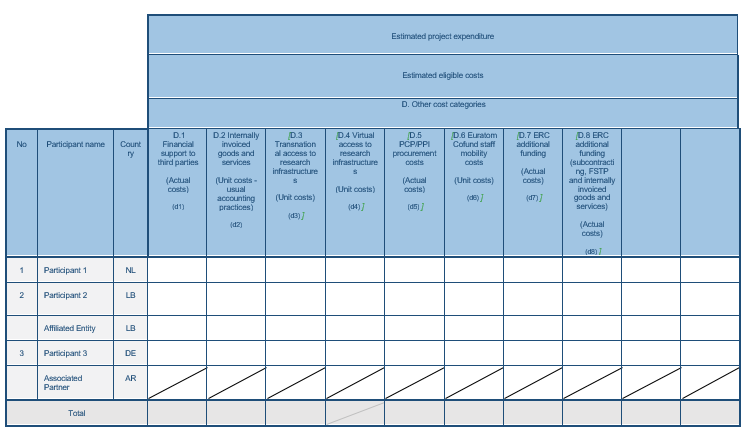 NEW
(I)   (II)
9M  3M
Procurer 1
NL
0M  3M
Procurer 2
NO
NO
0M  3M
DE
Procurer 3
9M
[Speaker Notes: Group of European procurers
Pool public demand and specify needs
Manage procurement process
Share risks and benefits together and with suppliers 
Cost shared, IPR shared, knowledge shared
Compatible with procurement directives and state aid
Exception to procurement directives
Legally defined as procurement of ‘R&D Services’
Possibility to restrict to ‘European wide offers’
Possibility to apply at European and Member States level
Need for incentive to support the framework]
Option (I): NL lead procurer pays all suppliers   
Option (II): Each of the 3 procurers pays each supplier pro rata
Budget table
PCP/PPI actions
Scenario (1)
PCP 
actions
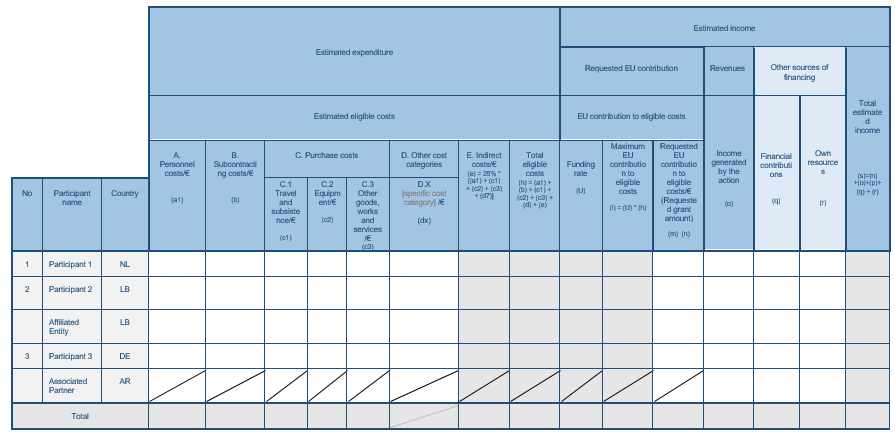 D.5 PCP
Procurement costs
Additional activities
100%
(I)   (II)
(I)   (II)
(I)   (II)
0,3M
9M  3M
3,375
3,375
0,075
9,375
NL
Procurer 1
9,375
0,125
3,125
0,1M
0,125
3,125
0M  3M
0,025
Procurer 2
NO
0,3M
0,075
0,375
0,375
NO
0,1M
0,125
0M  3M
3,125
0,125
3,125
0,025
DE
Procurer 3
0,2M
0,8M
10M
10M
9M
[Speaker Notes: Group of European procurers
Pool public demand and specify needs
Manage procurement process
Share risks and benefits together and with suppliers 
Cost shared, IPR shared, knowledge shared
Compatible with procurement directives and state aid
Exception to procurement directives
Legally defined as procurement of ‘R&D Services’
Possibility to restrict to ‘European wide offers’
Possibility to apply at European and Member States level
Need for incentive to support the framework]
PCP 
actions
Table 3.1.f: Total committed budget for the PCP procurement
Scenario (1): All 3 procurers ask funding for PCP procurement cost from Horizon Europe
                       None of them from other EU programs such as ESIF
PCP 
actions
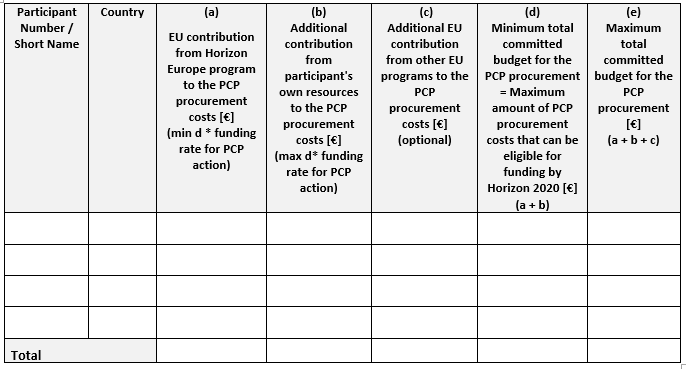 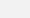 (I)   (II)
0M
3M
0M
3M
3M
Procurer 1
NL
3M
0M
3M
3M
0M
Procurer 1
NO
0M
3M
Procurer 3
DE
3M
3M
0M
0M
0M
9M
9M
9M
It is possible to add additional budget here from own resources
[Speaker Notes: Group of European procurers
Pool public demand and specify needs
Manage procurement process
Share risks and benefits together and with suppliers 
Cost shared, IPR shared, knowledge shared
Compatible with procurement directives and state aid
Exception to procurement directives
Legally defined as procurement of ‘R&D Services’
Possibility to restrict to ‘European wide offers’
Possibility to apply at European and Member States level
Need for incentive to support the framework]
Option (I): NL lead procurer pays all suppliers   
Option (II): Each of the 3 procurers pays each supplier pro rata
Budget table
PCP/PPI actions
Scenario (2)
Procurer 3 asks
funding from ESIF
for PCP proc cost
PCP 
actions
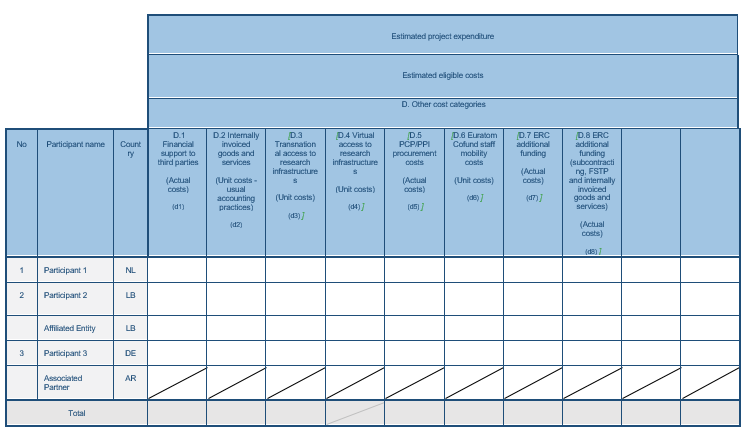 (I)   (II)
9M  4,5M
Procurer 1
NL
0M  4,5M
Procurer 2
NO
NO
0M  0M
DE
Procurer 3
9M
[Speaker Notes: Group of European procurers
Pool public demand and specify needs
Manage procurement process
Share risks and benefits together and with suppliers 
Cost shared, IPR shared, knowledge shared
Compatible with procurement directives and state aid
Exception to procurement directives
Legally defined as procurement of ‘R&D Services’
Possibility to restrict to ‘European wide offers’
Possibility to apply at European and Member States level
Need for incentive to support the framework]
Option (I): NL lead procurer pays all suppliers   
Option (II): Each of the 3 procurers pays each supplier pro rata
Budget table
PCP/PPI actions
Scenario (2)
PCP 
actions
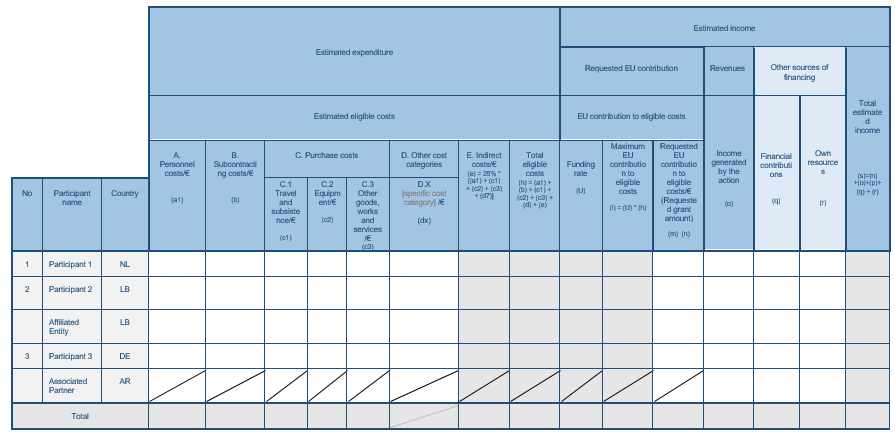 D.5 PCP
Procurement costs
Additional activities
100%
(I)   (II)
(I)   (II)
(I)   (II)
0,3M
9M  4,5M
4,875
4,875
0,075
9,375
NL
Procurer 1
9,375
0,125
4,625
0,1M
0,125
4,625
0M  4,5M
0,025
Procurer 2
NO
0,3M
0,075
0,375
0,375
NO
0,1M
0,125
0M  0M
0,125
0,125
0,125
0,025
DE
Procurer 3
0,2M
0,8M
10M
10M
9M
[Speaker Notes: Group of European procurers
Pool public demand and specify needs
Manage procurement process
Share risks and benefits together and with suppliers 
Cost shared, IPR shared, knowledge shared
Compatible with procurement directives and state aid
Exception to procurement directives
Legally defined as procurement of ‘R&D Services’
Possibility to restrict to ‘European wide offers’
Possibility to apply at European and Member States level
Need for incentive to support the framework]
Table 3.1.f: Total committed budget for the PCP procurement
Scenario (2): Procurer 1 & 2 ask funding for PCP procurement cost from Horizon Europe
                       Procurer 3 ask funding from ESIF for his contribution to the PCP procurement cost
PCP 
actions
PCP 
actions
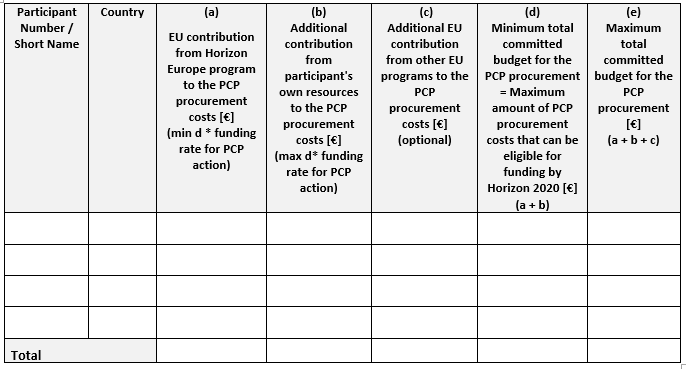 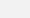 (I)   (II)
0M
4,5M
0M
4,5M
4,5M
Procurer 1
NL
4,5M
0M
4,5M
4,5M
0M
Procurer 1
NO
0M
0M
Procurer 3
DE
4,5M
0M
4,5M
0M
4,5M
9M
13,5M
9M
It is possible to add additional budget here from own resources
[Speaker Notes: Group of European procurers
Pool public demand and specify needs
Manage procurement process
Share risks and benefits together and with suppliers 
Cost shared, IPR shared, knowledge shared
Compatible with procurement directives and state aid
Exception to procurement directives
Legally defined as procurement of ‘R&D Services’
Possibility to restrict to ‘European wide offers’
Possibility to apply at European and Member States level
Need for incentive to support the framework]
Option (I): NL lead procurer pays all suppliers   
Option (II): Each of the 3 procurers pays each supplier pro rata
Budget table
RIA/IA actions
Scenario (1)
RIA 
action
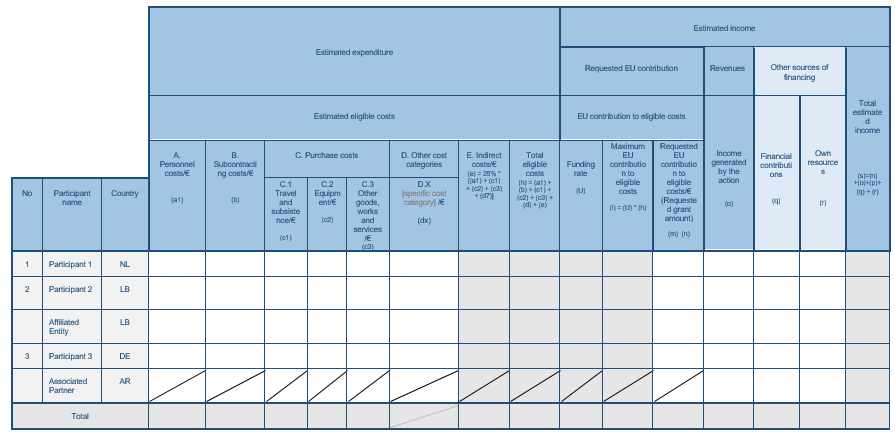 There is no
D.5 PCP/PPI
Procurement costs
in RIA/IA actions
Price of PCP/PPI
Procurement under
Subcontracting costs
(I)   (II)
(I)   (II)
30M
9M  3M
40,5
7,5
46,5
NL
Procurer 1
12,5
15,5
10M
0M  3M
2,5
Procurer 2
NO
3M
0,75
3,75
NO
1M
1,25
0M  3M
4,25
0,25
DE
Procurer 3
11M
44M
64M
9M
[Speaker Notes: Group of European procurers
Pool public demand and specify needs
Manage procurement process
Share risks and benefits together and with suppliers 
Cost shared, IPR shared, knowledge shared
Compatible with procurement directives and state aid
Exception to procurement directives
Legally defined as procurement of ‘R&D Services’
Possibility to restrict to ‘European wide offers’
Possibility to apply at European and Member States level
Need for incentive to support the framework]
… one final point
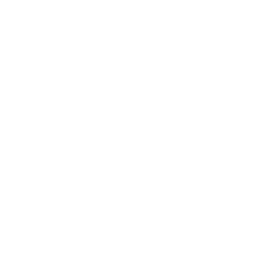 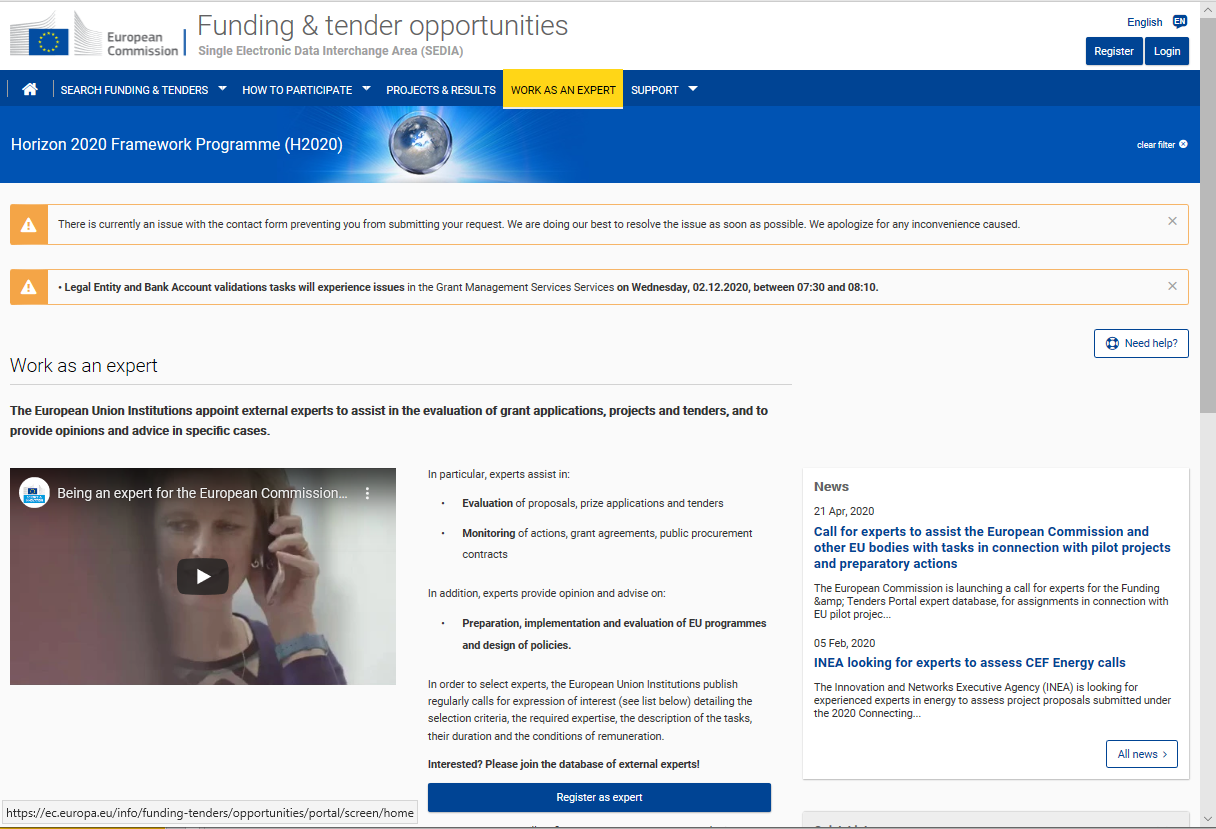 The best way to learn is by doing

You can register in the EU experts database at any time.
Click here to register!
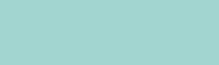 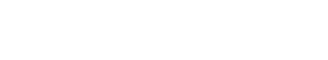 Any questions?Please enter your questions in slidohttps://app.sli.do/event/jwfm43x5
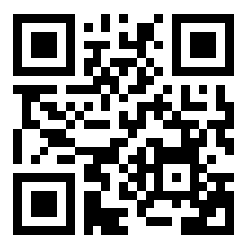 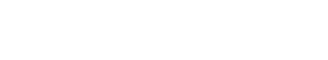 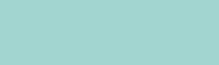 Thank you!
# HorizonEU
http://ec.europa.eu/horizon-europe